Offshore renewable energy: threats and opportunities in the post-2030 Netherlands
A report commissioned by the Netherlands Enterprise Agency (RVO) 

Copernicus Institute of Sustainable Development, Utrecht University

Adriaan van der Loos, PhD Candidate
Dr. Simona Negro, Associate Professor
Prof. Dr. Marko Hekkert, Chair and Full Professor

March 2021
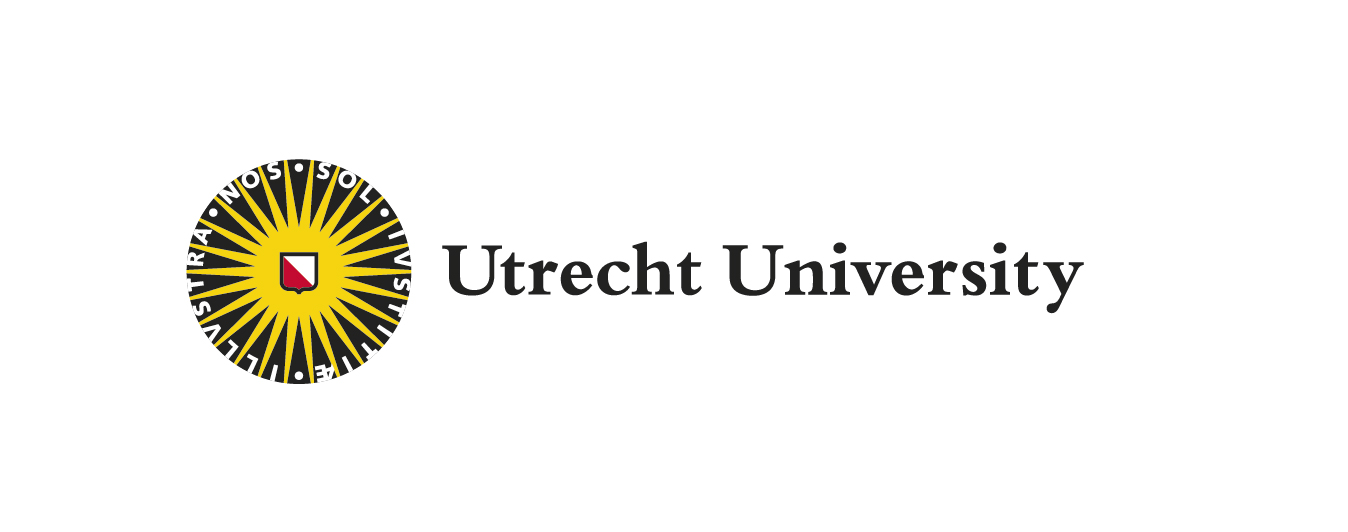 Introduction and background
Offshore renewable energy
Disruption
Variety and resiliency
Methods
Results
Blind variety
Targeted variety
Market variety
Summary of results
Threats, missed opportunities and resilience
Recap: strengths
Recap: weaknesses
6 broad recommendations
A 6-step plan
Conclusion
References
Appendices
Table of contents
Introduction
5 missions for a carbon-neutral 2050
The Netherlands has elaborated 5 central missions to achieving a carbon-neutral society by 2050
Mission A is a fully decarbonized electricity sector
Mission A1 is the cornerstone of this program and requires a massive 38-72 GW diffusion of offshore renewable energy by 2050 (Northsea Energy Outlook)
The mission is about rapid diffusion, cost reduction, system integration and upscaling, leading to certain technology choices 
It does not focus on industrial development and growth 
Survival of the Dutch industry is not automatic because disruption can occur outside of the Netherlands that affects the industry
For ex., what would happen if a different offshore wind foundation – such as gravity-based float-and-sink – or offshore renewable energy technology, like tidal energy, became the global standard? What would the effect be on the industry? Is the industry prepared?
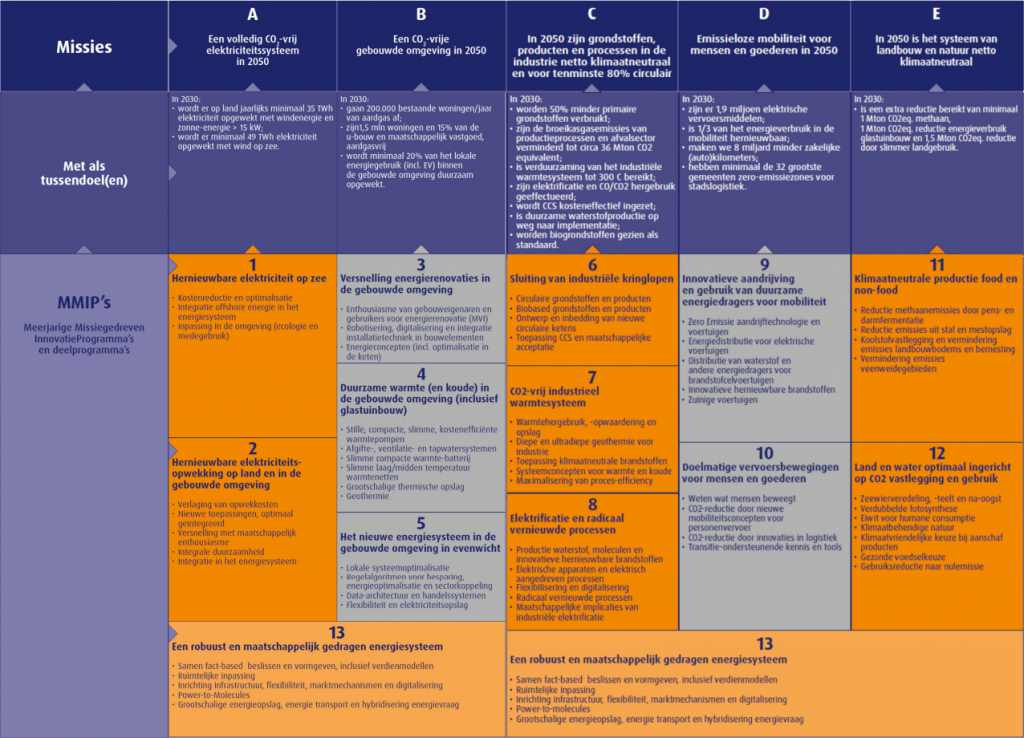 Ministry of Economic Affairs and Climate (2019)
We therefore propose that a well-performing industry needs to be balanced between both the successful diffusion of a specific technology – such as offshore wind – and the ability to create, innovate, improve and adapt to disruption. If not, there may be a threat of collapse, loss of market share and a failure to achieve goals, such as a carbon-neutral society.
In this report, we investigate how locked in the Dutch industry is to diffusing specific offshore renewable energy technologies in specific markets or whether it is also able to adapt to potential disruptions in the future.
An overemphasis on carbon mitigation may present a danger to the offshore renewable energy sector’s long-term survival. If disruptions to technologies or markets occur, what would the impact be on the Dutch industry? Therefore, it is unclear whether the Netherlands has a resilient offshore renewable energy sector or is locked into specific technological choices.
 Ideally, it is possible to capture the double-dividend by combining a successful carbon mitigation strategy with economic and industrial development, leading to green growth.
Research goal
General research questionTo evaluate whether the Netherlands can address potential threats and disruptions, we ask the following question
How vulnerable or resilient is the Dutch offshore renewable energy sector to disruption?
What is offshore renewable energy?
Classic offshore wind – the current system
Three-bladed, upwind turbine on a fixed-bottom monopile foundation, installed using jack-up vessels and monopile hammers
Potentially disruptive future offshore wind
Floating foundations
Non-monopile fixed-bottom foundations (e.g., gravity-based float-and-sink)
Disruptive turbines, ex. two-bladed, downwind turbines; hydraulic turbines; vertical-axis turbines, etc.
Potentially disruptive alternative maritime renewable energy technologies
Tidal turbines: fixed-bottom and kite-tidal turbines
Wave turbines
Blue energy (salt-fresh water salinity gradient)
Airborne systems (kites)
Offshore renewable energy – and particularily offshore wind – will be the cornerstone of the Dutch energy transition, accounting for roughly 2/3 of all renewable energy production by 2050, with the rest coming mostly from onshore wind and solar. According to the Northsea Energy Outlook (2020), there will be an estimated 38-75 GW of total offshore installed capacity by 2050, up from ~2.5 GW in 2021 and 11.5 GW in 2030.
Offshore wind industrial activity
The Dutch industry has captured nearly 16% of all industrial activity on European offshore windfarms (based on number of contracts)
For a relatively small country by population, it participates very strongly in the offshore wind industry 
Currently, more than 100,000 people are employed in offshore wind in Europe, which will increase to 350,000 by 2030 (Buljan 2021)
This means that there is a lot to gain
But there is also a lot to lose
NL: 14.6% in 2015
NL: 15.7% in 2020
NL: 13% in 2006
NL: 10% in 2000
Source: 4C Offshore Wind (2019). Data is based on number of contracts for all European offshore windfarms
Threats and opportunities to industriesDisruptions can be one of the biggest threats – and greatest opportunities – to an industry. These changes can be placed into three categories relative to the current functioning of the industrial sector
3 major potential changes to industries
Threatening disruptions replace existing systems and industries in which we participate. There is a high risk because there is a lot to lose. For example, the Netherlands has a strong share of the monopile foundation industrial segment for offshore wind, which means that a disruptive foundation would have a major impact on the Dutch offshore renewable energy industry
Non-threatening disruptions replace existing systems and industries in which we do not participate. It is a no-risk opportunity because there is not much to lose, but there is also opportunity to capture new value. For example, the Netherlands has no major wind turbine producers; therefore, if a disruptive wind turbine entered the market, it would not disrupt the Dutch industry, but it also means that there is a potential opportunity to capture a new industrial segment
Complementary additions add to existing system, but do not replace it: it is a no-risk opportunity, but there is potential to miss out. For example, power-to-x (green hydrogen or ammonia) could provide means to store excess renewable energy; it cannot disrupt offshore wind, but can complement intermittent renewable energy and provide new potential economic growth pathways
Major shifts in industries following disruption
In this hypothetical system, industrial segments 1, 2 & 3 are captured by the domestic industry. Segments 4, 5 & 6 are captured by foreign industries.

In the event of a major disruption to segments 1 & 3, the domestic industry loses them to foreign industries, leaving only 2 to be captured domestically. This is a net loss.

In the event of disruptions to 4, 5 & 6, the domestic industry has successfully captured 6, thereby adding it to its portfolio of expertise. 4 & 5 are still captured externally. This is a net gain.

When there are complementary additions, both domestic and foreign markets have a chance to capture new opportunity. In this example, the domestic industry has captured 7 & 9 and foreign industries have captured 8 & 10. This is a net gain.
What happens when there are major changes to industries
Existing system
New system
1) Major disruption: 1 & 3
Captured: 1, 2 & 3
Captured: 2
Not captured: 4, 5 & 6
Not captured: 1, 3, 4, 5 & 6
2) Non-threatening disruption: 4, 5 & 6
Captured: 1, 2 & 3
Captured: 1, 2 & 3 + 6
Not captured: 4, 5 & 6
Not captured: 4, 5
3) Complementary additions: 7, 8, 9 & 10
Captured: 1, 2 & 3
Captured: 1, 2 & 3 + 7, 9
Not captured: 4, 5 & 6
Not captured: 4, 5 & 6 + 8 & 10
The numbers represent hypothetical segments of an industry captured within or outside of the domestic industry
Summary of threats and opportunities
An innovation eco-system focuses on the continual renewal of industrial sectors, which is essential to addressing changing circumstances. Without renewal, the system becomes vulnerable to external shocks and disruptions. It is necessary to stimulate continuous renewal with the ambition to ensure long-term survival and growth. Often, innovation eco-systems focus on the national or regional level, such as the Dutch offshore renewable energy sector.

“Regional resilience is conceptualized not just as the ability of a region to accommodate shocks…but it is extended to the ability of regions to reconfigure their socio-economic and institutional structures to develop new growth paths” (Boschma 2015, pg. 734)
What makes the offshore renewable energy sector resilient?
Variety﻿”Industrial variety in a region spreads risks and can better accommodate idiosyncratic sector-specific shocks” (Boschma 2015, 736)
Variety is an essential component of a healthy innovation eco-system because it leads to more potential combinations and therefore prospects and opportunities.
When variety is not in balance, the entire innovation eco-system – often measured at the national or regional level – may be threatened, meaning it is less resilient to shocks and ability to foster growth.
We focus on three types of variety to assess the health of the innovation eco-system for offshore renewable energy: blind variety, targeted variety and market variety.
Three types of variety
Blind variety: more variety  more capabilities and recombination options  more potential opportunities. Greater variety will increase the likelihood of being able to adapt to unpredictable disruptions (Frenken, Hekkert & Godfroij 2004).
Targeted variety: targeted capability development  capture specific opportunities. Industry experts evaluate promising technologies that may disrupt the existing system. Tailor innovation to promising technologies and explicitly try to capture them.
Market variety: active in a diverse range of countries and a diverse range of market segments insulates against disruptions to specific markets. Political uncertainty or technological favoritism may cause markets to disappear or stagnate.
Methods
RVO R&D project database (149 projects since 2010)
34 interviews with Dutch offshore renewable energy stakeholders
Incumbents
Established SMEs
Young companies/startups
Networking orgs., incubators, accellerators, etc.
Government
4C Offshore Wind database (April 2019)
Industry reports (4C, IEA, NORWEP, DNV GL, IRENA, Dutch reports, etc.) 
Industry news (4C, Offshore Wind, etc.)
DataTo opperationalize our three types of variety, we actuate a number of different data sources
Step 1 – coding innovation activities: Sustaining versus disruptive innovation
To determine whether the offshore renewable energy sector is resilient, the first step is to understand what types of activities are taking place. Innovation activities are broken into sustaining incremental, sustaining radical and disruptive innovation. Both incremental and radical innovations are better versions of the existing system. Disruptive innovations initially perform worse than the dominant design, but have the potential to perform better following a process of trial-and-error and cost reduction.
Christensen (1997); Utterback (1994)
Step 2 – categorizing innovation activities
Group 3: ‘demonstration’
Group 2: ‘development’
Group 1: ‘discovery’
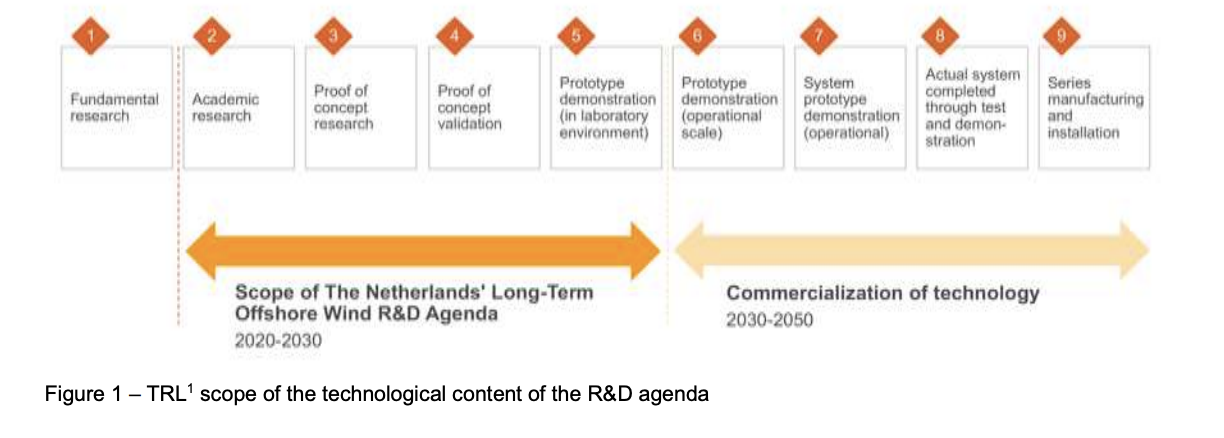 TKI Wind op Zee (2019)
Step 3 – assessing blind variety
Blind variety relates to creating a wider range of innovation activities without preselecting projects or pathways. There should be a well-balanced portfolio of sustaining and disruptive blind innovation
Step 4 – assessing targeted variety
Targeted variety focuses on specific technological trajectories. The emphasis is on the focus of R&D projects and whether they align with these trajectories and with the existing competencies from the industry. Hence, we can determine whether we target threating or non-threatening disruptions or complementary additions
Step 5 – assessing market variety
Market variety is dependent on a balanced distribution of market penetration in existing domestic and foreign markets as well as successfully entering emerging markets. It is also about the diversity of the industry and industrial segments
Results
Blind variety
Sustaining versus disruptive innovation
Sustaining innovations receive 5-6 times more government support than disruptive innovations, both in funding and number of awarded projects
How is current government sponsored R&D funded and where does it go?
“We don’t want to spend too much time on getting subsidies, because it’s quite an effort to get one. And if you have one you need money from other sources anyway. So...We’re not too fond of subsidies” (Dutch disruptive startup)
“Borssele V [offshore wind demonstration zone]… It’s not really an innovation site. It’s ridiculous. This Borssele V was a complete fiasco” (Dutch disruptive startup)
There is support for high-TRL demonstration projects (HER/RER+ and DEI+ schemes). 
The subsidy rules require significant in-kind funding from the private sector (often ~50%) to access these subsidy instruments (RVO 2019)
It is extremely difficult to receive support from the private sector if the innovation may put the private sector out of business
The Borselle V demonstration zone only has sustaining innovations (monopile foundations, slip-joint, regular turbine, improved scour protection)
TKI Wind op Zee (2020)
Key blind variety takeaways
Targeted variety
Potentially disruptive technologies
Industry analyses of disruptive offshore renewable energy are commonly broken down into wind turbines, offshore wind foundations, installations, floating offshore wind and other maritime renewable energies technologies. The examples here are just some examples of disruptive innovations per category (DNV GL 2020; Irena 2016; NORWEP 2019)
Sustaining innovations
Most sustaining innovations go into wind turbines, installations, O&M, design & planning, technology coupling and noise mitigation
Example: the government awarded 5.8 million Euros for two monopile installation projects in 2021 (Buljan 2021; Skopljak 2021)
Example: the industry is investing in ‘TP-less’ monopile to turbine tower connections: major sustaining innovation (Durakovic 2021)
Less sustaining innovation is focused on cables, ecology, towers and decommissioning
Disruptive innovations
Most disruptive innovation goes into radical wind turbines
Significant disruptive innovation for installations
However, most disruptive installation R&D only focuses on dynamic positioning/motion compensation
If motion compensation succeeds at disrupting the industry, it could be captured domestically
If other disruptive installation methods are more successful, there is a big risk to the Dutch installation industry
There are four disruptive foundation projects, however, the two demonstration projects occurred in the UK & Denmark
Attention to targeted variety
“At this moment, we get very few subsidies from the Netherlands” (Maritime renewable energy startup)
“[They] decided a thousand years ago to become a niche monopolist in the monopile offshore wind farm business. So they’re not interested in a product like [ours]. They’re only interested in a type of foundation which involves their vessels. They will actively try to keep everybody out. Even though they’re big and they can afford it, they stick to their own R&D, which is incremental in order to stick to that market” (Disruptive startup)
Most R&D goes into sustaining innovations, such as improving the monopile, as explained by a radical foundation startup
Maritime renewable energy companies struggle to get support and funding from the Netherlands because there is no explicit program line or government agenda
Most of their subsidies come from European funds
”Maritime renewable energy is just not on the government agenda” (Maritime renewable energy startup)
Attention to potentially disruptive technologies
The government gives tremendous attention to radical wind turbines. This is a sector that it does not currently participate in
Disruptive motion-compensated installations receive attention
Disruptive fixed-bottom foundations receive some, but not a lot, of attention
They may also disrupt installation techniques 
Alternative maritime technologies receive some support, but most funding comes from the EU
Floating wind receives almost no attention
Green = innovation receives significant attention
Yellow = innovation receives medium attention
Orange = innovation receives medium-low attention
Red = innovation receives very little attention
Analysis of targeted variety
Sustaining targeted variety
Installations and O&M receive massive R&D support. They are directly linked to improving current offshore wind practices and tie into the ‘cost-reduction’ subsidy instrument program line
Weather forecasting and design & planning receive significant support and meet the program line criteria for ’optimization’
Noise mitigation from quieter monopile hammers or alternative pile-driving techniques benefit from R&D subsidies & help the incumbent system reduce traditional noise mitigation costs 
Incumbents keep disruptors out by not providing in-kind funding & lobbying the government to support their research agenda
Disruptive targeted variety
Wind turbines: biggest disruptive targeted innovation focus
Disruptive fixed-bottom foundations: the two high-TRL demonstration projects were developed by established companies (not startups) and tested in the UK and Denmark (not the Netherlands)
Installations: there is a strong focus on dynamic-positioning/motion compensated installations, removing the need for jack-up vessels
Floating: almost no innovation focus on floating offshore wind
Alternative maritime technologies: there are several scattered projects and a few startups. However, there is no government strategy or agenda. A new agenda is expected by the end of 2021.
Key targeted variety takeaways
Targeted variety weaknesses
Market variety
Offshore wind market capture
The Netherlands has increased its participation on European offshore windfarms from 10% in 2000 to almost 16% in 2020
For a small country by population, it participates very strongly in the offshore wind industry
With over 100,000 jobs in Europe in 2020, and over 350,000 by 2030, the economic opportunity is tremendous
There is more to gain, but there is also a lot to lose
N.B. Source: 4C Offshore Wind (2019). Data is based on number of contracts for all European offshore windfarms
Breakdown by major European markets
The Dutch average about 16% market penetration in the 6 main European markets. The highest penetration is at home, but also in the biggest offshore wind markets: the UK, Germany, Belgium and Denmark. As a share of total activity, most Dutch activity goes to the UK, followed by Germany and then the Netherlands. Recent news reports indicate that Dutch companies have successfully signed contracts in the USA, Vietnam, Taiwan, South Korea and Japan, amongst others.
Accessing new and existing marketsThere is a high share of Dutch activity on Dutch and international wind farms  high degree of market resilience at the country levelThe Netherlands has won contracts in many emerging offshore wind markets, including the USA, Taiwan, Vietnam and JapanThese concentrate on classic offshore wind technology in the sectors that the Netherlands already excels inStrong domestic roadmap for offshore wind that supports green growth
“We need to also spread out of Europe. We need to go to South East Asia, there needs to be a proper scheme in the US without, for instance, the Jones’ Act. Trade barriers and stuff. All those things need to move in order to make sure that this will be a global business” (Dutch incumbent)
“Because in the end the US is looking to Europe, even in Taiwan they’re now looking to Europe saying, ‘Wow, they’re doing it cheap. We also want to do it cheap’. You cannot do everything, you also need to have the knowledge that we have built up here in Europe. You need to transfer it to either the US or Taiwan. Or else you will not be able to do it cost competitively” (Dutch incumbent)
“I think the policy they’ve now established, with every year around 1 GW of tendering, that’s beneficial for the Dutch companies in how to attract offshore wind and how to be one of the front countries. And…the Dutch government is being invited by other countries about giving insight into how they’ve done this policy setup and why it’s working” (Dutch incumbent)
Key takeaways from country-wide market access
Market penetration for offshore wind by sector
Dutch market penetration in Europe by stakeholder type
The chart shows that the Dutch have very high penetration (>25%) in installations, vessels – heavy lift, foundations, transition-pieces, ports,  EPCI and manufacturing diverse components (other)

There is medium penetration (10-25%) in substations, vessels – smaller, design, suppliers and other activities

There is very minimal penetration (<10%) in wind turbines, cables, developer, consultancy and ownership
High penetration (>25%)
Medium penetration (10-25%)
Low penetration (<10%)
N.b: ‘vessels heavy lift’ includes vessels for turbine, TP, foundation, cable and substation installation; ‘vessels – smaller’ includes vessels for personnel, O&M, etc.
Source: 4C Offshore Wind (2019). Data is based on number of contracts for all European offshore windfarms
Diversity of Dutch expertise in offshore wind
The Dutch offshore wind industry is mostly composed of installations (>17%) and heavy lift and smaller vessels (>47%). This means most contracts are from a very narrow industrial range
Foundation and transition-piece manufacturing (~12% of contracts, combined) are high in value, employ many workers and capture a large market-share (see previous slide), but contain fewer contracts
It is a highly concentrated industry
N.B. Source: 4C Offshore Wind (2019). Data is based on number of contracts (not monetary value) for fully commissioned, partial-generation and under construction European offshore windfarms
Floating: Royal Boskalis (incumbent) transported and installed the foundations and turbines on the Scottish Kincardine windfarm; the Port of Rotterdam received and shipped the foundations with pre-installed turbines (Durakovic 2020)
Suction-bucket foundations: SPT Offshore (established oil & gas SME) designed suction-bucket foundations and supported their installation on the Aberdeen Offshore Windfarm & 2 windfarms in China (SPT Offshore 2018; Skopljak 2021)
Gravity-based float-and-sink foundations: Royal BAM (incumbent) received a construction contract by EDF (France) to build five gravity-based float-and-sink foundations that were installed at the Blyth Offshore Demonstrator in 2017 (Royal BAM 2017)
Tidal turbines: Tocardo BV (tidal turbine startup) was sold to a British company (Unen 2020)
Market penetration for disruptive technologies
Key takeaways from market penetration by sector
Recap weaknessess: vulnerabilities
Summary of results
Threats, missed opportunities and resilience
The vessel and installation industries are strong, including some potential capture of the floating market. Depending on technological developments, jack-up vessels may become entirely obsolete or continue to be used for some market segments, but less than today
Dynamic positioning/motion-compensated installations may disrupt the installation segment and be captured domestically 
Many startups around the world develop radical wind turbines, but face major hurdles to disrupt classic wind turbines & ‘the big three’ (Siemens-Gamesa, Vestas & GE Renewable Energy)
Tidal and wave turbines score in the middle-ground. There is some R&D, technological demonstration and market diffusion, but also limited government support or appetite for full commitment
Recap: strengths
Recap: weaknesses
Recommendations
Broad recomendations
A 6-step plan
Like the 2023 and 2030 offshore wind roadmaps, establish 3-4 GW fixed annual diffusion rates with zones, tendering procedures, clarity and transparency
Long-term clarity and planning encourages and maintains confidence in the industry
It reduces uncertainty, which stimulates long-term industrial commitments
Investors are more likely to dedicate resources to projects if there is a long-term perspective
Since Dutch companies perform very well domestically and abroad, they will likely continue to capture a significant share of the domestic market
This will continue to support green growth 
It will also help offset job-losses in declining industries, such as oil and gas
1) Develop a concrete 2030-2050 roadmap for offshore wind
A dedicated program line stays ‘blind’
It does not pick winners or play favorites, but it means disruptors do not have to compete with sustaining innovators for the same pot of funding
It promotes adaptability by increasing product offerings and industrial diversity, which helps prepare for future shocks
It should NOT replace existing R&D funding programs since these R&D program lines work well and are well funded
2) Create a dedicated disruptive R&D program line with funding
Create demonstration zones for all marine renewable energy technologies & disruptive offshore wind
Alternatively (or in addition), establish mandatory disruptive demonstration spots on new commercial offshore windfarms. For example, require at least two turbine spots to contain disruptive innovations, such as a radical turbine or foundation – can be blind or targeted variety
Allocate funding to cover the cost difference
It brings confidence to startups & helps avoid lock-in
Helps mitigate the high costs of mobilizing expensive vessels, cranes, etc. just for one demonstrator by spreading costs across an entire commercial offshore windfarm
For floating offshore wind, medium-scale demonstration is still possible in the Netherlands. It may be necessary to facilitate and support international collaboration to secure full-scale demonstration projects in deeper waters
3) Establish demonstration zones and/or spots on commercial farms
Following demonstration zones, upscaling is the next step
Therefore, it is important to help foster a commercial-scale market to reduce costs, improve the technology and further demonstrate the validity of products for use domestically and as an export
For example, establish installed capacity targets for tidal, wave & blue energy
This also helps build investor confidence and participation from the private sector
4) Establish installed capacity targets for disruptive innovations
Beyond demonstration zones, the entire innovation eco-system should work towards bringing new technologies to the market
Includes guiding the technological process, legitimizing technologies, establishing networking organizations and allocating funding
Otherwise, we may not capitalize on our investment
For example, why invest in wind turbine technology, radical foundations or other maritime technologies without upscaling strategies?
Importantly, it does NOT replace existing funding mechanisms, networking organizations or support for classic offshore wind
5) Develop strategies and programs to help scale-up disruptive innovation
An industrial policy task force can help assess domestic and international industry trends and needs
It can then help develop an industrial policy targeted towards capturing new markets and technologies
Balance expertise and relatedness (what we’re good at) with what may be needed in the future
The industrial policy task force can complement the Dutch climate agenda, not replace it
The export of renewable energy technologies, skills and products contributes to the global energy transition and serves as a valuable export product
6) Establish an industrial policy task force
6 suggestions in short
Conclusion
Be a big fish in a big pond
References
4C Offshore Ltd. (2019). 4COffshore Windfarms Database 2019.04.02. Lowestoft: 4C Offshore.
Ansoff, H.I. (1957). Strategies for diversification. Harvard Business Review. 35(5): 113-124.
Buljan, A. (2021, February 19). Rystad Energy: Offshore Wind Jobs to Triple by 2030. Offshore Wind. Retrieved from https://www.offshorewind.biz/2021/02/19/rystad-energy-offshore-wind-jobs-to-triple-by-2030/?utm_source=offshorewind&utm_medium=email&utm_campaign=newsletter_2021-02-22 
Boschma, R. (2015). Towards an Evolutionary Perspective on Regional Resilience. Regional Studies, 49(5), 733–751. https://doi.org/10.1080/00343404.2014.959481
Buljan, A. (2021, February 2). Research Project on Sustainable Installation of XXL Monopiles Launched. Offshore Wind. Retrieved from https://www.offshorewind.biz/2021/02/02/research-project-on-sustainable-installation-of-xxl-monopiles-launched/
Carlsson, Bo, and R. Stankiewicz. (1991). On the Nature, Function and Composition of Technological Systems. Journal of Evolutionary Economics. 1: 93–118.
Christensen, C. M. (1997). The Innovator’s Dilemma. Massachusetts: Harvard Business Review Press.
Cleijne, H., Ronde, M. De, Duvoort, M., Kleuver, W. De, & Raadschelders, J. (2020). Noordzee energie outlook. Arnhem.
DNV GL. (2020). Floating Wind: the Power To Commercialize. Oslo. Retrieved from www.dnvgl.com
Durakovic, A. (2020, September 2). Boskalis Secures First Floating Wind Project. Offshore Wind. Retrieved from https://www.offshorewind.biz/2020/09/02/boskalis-secures-first-floating-wind-project/
Durakovic, A. (2021, February 25). Dutch Offshore Wind Innovation Site Fully Commissioned. Offshore Wind. Retrieved from https://www.offshorewind.biz/2021/02/25/dutch-offshore-wind-innovation-site-fully-commissioned/?utm_source=offshorewind&utm_medium=email&utm_campaign=newsletter_2021-02-26
Durakovic, A. (2021, March 10). Sif Rolls Out First Hollandse Kust Zuid TP-Less Monopiles. Offshore Wind. Retrieved from https://www.offshorewind.biz/2021/03/10/sif-rolls-out-first-hollandse-kust-zuid-tp-less-monopiles/ 
Edquist, C. (2006). Systems of innovation. Perspectives and challenges. In Fagerberg, J. & Mowery, D. (Eds.). The Oxford Handbook of Innovation. (Pp. 181-203). Oxford: Oxford University Press.
References continued
Frenken, Koen, Marko Hekkert, and Per Godfroij. (2004). R&D Portfolios in Environmentally Friendly Automotive Propulsion: Variety, Competition and Policy Implications. Technological Forecasting and Social Change 71: 485–507.
Hekkert, M.P. et al. (2007). Functions of Innovation Systems: A New Approach for Analysing Technological Change. Technological Forecasting and Social Change. 74(4): 413–32.
IRENA. (2016). Floating Foundations: A Game Changer for Offshore Wind Power. Abu Dhabi. Retrieved from http://www.irena.org/-/media/Files/IRENA/Agency/Publication/2016/IRENA_Offshore_Wind_Floating_Foundations_2016.pdf
NORWEP. (2019). Annual Global Offshore Wind Market Report 2020-2024. Oslo. https://doi.org/10.3726/978-3-0351-0281-9/2 
Royal BAM Group. (2017). Blyth Offshore Demontrator Wind Farm Project: First Gravity Base Foundation lowered onto sea bed. Retrieved February 17, 2021, from https://www.bam.com/en/press/press-releases/2017/8/blyth-offshore-demontrator-wind-farm-project-first-gravity-base
RVO. (2019). Regelingen Topsector Energie. The Hague.
Scheijgrond, P., & Raventos, A. (2015). Dutch wave & tidal energy sector. Status, challenges and roadmap. TKI Wind op Zee.
Secretariaat Klimaatakkoord. (2019). Innoveren Met Een Missie: Integrale Kennis- En Innovatieagenda Voor Klimaat En Energie. The Hague.
Skopljak, N. (2021, February 16). GBM Works to Build Prototype for Silent Monopile Installation. Offshore Wind. Retrieved from https://www.offshorewind.biz/2021/02/16/gbm-works-to-build-prototype-for-silent-monopile-installation/
Skopljak, N. (2021, March 11). First Suction Pile Jacket Installed at Changle Waihai OWF. Offshore Wind.
SPT Offshore. (2018). Aberdeen Offshore Wind Farm. Retrieved February 17, 2021, from https://www.sptoffshore.com/projects/aberdeen-offshore-wind-farm/
TKI Wind op Zee. (2019). The Netherlands’ Long-Term Offshore Wind R&D Strategy. Utrecht.
Unen, A. van. (2020). QED Naval and HydroWing acquire Tocardo Tidal Power. Tocardo. Retrieved from https://www.tocardo.com/qed-naval-and-hydrowing-acquiring-tocardo-tidal-power/
Utterback, J. M. (1994). Mastering the dynamics of innovation. Boston: Harvard Business School Press.
Appendices
Government supported offshore renewable energy R&D projects
*The numbers represent the number of government funded R&D projects for offshore renewable energy by category and TRL group
+ Sustaining refers to incremental plus radical R&D that improves the current offshore wind design and business model; disruptive is all other R&D (within offshore wind and other offshore RE tech. dev.). It currently performs worse, but has a greater technological and market potential
Breakdown of disruptive offshore renewable energy R&D projects
Full R&D breakdown by category